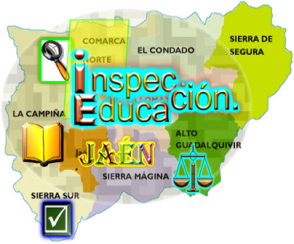 Servicio de Inspección Educativa de Jaén
Sesión de trabajo con Directores y Directoras
Septiembre de 2012
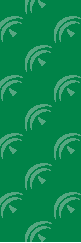 Contenidos de la reunión
Primera Parte
Prioridades de la Consejería.
Novedades y actuaciones destacables en este curso.
Memoria de Autoevaluación: Seguimiento interno y supervisión. 
Actuación Homologada: La intervención de la inspección en los centros educativos y en las aulas desde factores clave.
Desajustes observados en la aplicación del programa de gratuidad de los libros de texto para el curso escolar 2012/13. 
Orientaciones sobre elaboración de Horarios y Refuerzo Educativo.
Seguimiento de los centros, en los que se realizó la actuación prioritaria en cursos anteriores.
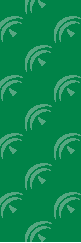 Segunda Parte
Reunión de trabajo por sectores (Inspector/a con centros de referencia):
Información directa sobre incidencias que puedan afectar al comienzo de curso.
Organización del primer día y flexibilización en el alumnado de Infantil que  lo requiera.
Reserva de horario de función directiva para reuniones.
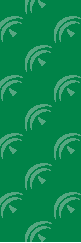 2
Servicio de Inspección Educativa de Jaén
PARTE PRIMERA
(Todos los centros de la Zona)
Servicio de Inspección Educativa de Jaén
Prioridad de la Consejería
La mejora de los logros escolares en los procesos de enseñanza y aprendizaje del alumnado andaluz ….para la consecución del incremento de la calidad…….. (para garantizar el) derecho a la educación de todo el alumnado y de su igualdad de oportunidades, acorde con el interés de las familias y de las demandas de la sociedad andaluza, de las necesidades del sistema educativo y de los objetivos de la Consejería de Educación.
Resolución de la Viceconsejería de Educación de 26 de julio de 2012
La mejora de los logros escolares 
en los procesos de enseñanza y aprendizaje
Garantizar 
el derecho a la educación de 
todo el alumnado
Incremento de la calidad
Igualdad de oportunidades
Interés de 
las familias
Demandas de
 la sociedad 
andaluza
Necesidades
 del sistema
 educativo
Objetivos de la Consejería
Papel de la Inspección, en este objetivo
Supervisar el ejercicio de la Autonomía Pedagógica y Organizativa de los centros.
Asesorar sobre la puesta en práctica de Propuestas de Mejora, relacionadas con la eficacia organizativa y el proceso de enseñanza y aprendizaje.
Colaborar con los Equipos directivos y con el profesorado en limar los obstáculos que dificulten la mejora de los logros.
Evaluar los procesos de aprendizaje que se producen en las aulas y en los espacios educativos del centro.
Orientar al profesorado, allí donde se producen la mayor parte e los aprendizajes escolares.
Comprometerse con los centros en la articulación de procesos de Autoevaluación, que pretendan la mejora de la institución y de los logros escolares.
Novedades y actuaciones destacables en este curso
Intervención por factores clave (IFC).
Intervención en centros con graves disfunciones normativas.
Seguimiento de los centros de la Actuación Prioritaria de cursos anteriores.
Evaluación procesual y final del ejercicio de la dirección, y selección de directores y directoras en los centros docentes públicos. 
Evaluación del profesorado en fase de prácticas
Seguimiento, supervisión y asesoramiento de inicio de curso: horarios, absentismo del profesorado y del alumnado, incidencias.
Análisis y valoración de los resultados de las evaluaciones del alumnado  
Supervisión y seguimiento del programa de gratuidad de libros de textos.  
Supervisión de una muestra de Escuelas y Centros de Educación Infantil 0-3 años.
Supervisión de los procesos de evaluación del alumnado.
Novedades y actuaciones destacables en este curso
Acompañamiento a los centros a lo largo del curso, a través de reuniones del sector o de la zona.
Homologación de actuaciones: Inspección y centros.
Espacios de comunicación abiertos en entornos webs.
Otras actuaciones
Supervisión de la 
Memoria de 
Autoevaluación
Servicio de Inspección Educativa de Jaén
Supervisión de la Memoria
Comprobar si todos los apartados están cumplimentados
Valorar las propuestas de mejora que se realizan: Grado de concreción, viabilidad, carácter interno, relación con la valoración del factor clave…
Valorar los indicadores de calidad: Funcionalidad, utilidad
Aspectos destacables: Enumerar
Propuestas de mejora: Enumerar las más significativas
Nivel de reflexión que se percibe
Tipología de valoración (autosuficiente, autocrítica, dispersa, exógena, etc.)
La intervención de la inspección en los centros educativos y en las aulas desde factores clave (IFC).
Intervención por factores clave (IFC)
Estar enfocada a mejorar los logros escolares, el buen funcionamiento de los centros y servicios.
Tener como referencia el modelo de intervención establecido en el artículo 7 de la Orden de 14 de marzo de 2012.
Centrarse prioritariamente en torno a los factores clave F.2 “Concreción del currículum a desarrollar, adaptado al contexto, y la planificación efectiva de la práctica docente” y F.3 “Evaluación de los resultados escolares y la adopción de medidas de mejora adaptadas a las necesidades de aprendizaje del alumnado”, de los que establece la citada Orden.
Disponer de una planificación única y homologada en cuanto a actuaciones, procedimientos, documentos, tiempos de intervención, evaluación e informes, según se recoge en el diseño de la actuación.
Estar contextualizada, según la realidad de cada provincia, y recogiendo las particularidades de organización y funcionamiento de los distintos servicios, en lo que se refiere al procedimiento  para la elaboración del plan, adecuación de las muestras,  determinación de responsables, gestión de documentación administrativa, seguimiento, acciones de formación, etc.
Intervención por factores clave (IFC)
Planteada como intervención en equipo: de forma simultánea y especializada en un tiempo determinado; atendiendo a la complejidad, dimensiones, etc., del centro y a las características de las tareas a realizar; y con una distribución de acciones a desarrollar en los centros por cada miembro del Equipo de Zona, atendiendo a criterios de especialización, experiencia y formación.
Actuaciones realizadas e impulsadas por el coordinador o coordinadora, dotando de unidad a la intervención  rentabilizando, optimizando las competencias y habilidades profesionales y personales de todos los componentes del mismo.
 Con la participación de la totalidad de los miembros, se concretará en un Plan de trabajo y visitas del Equipo de Zona a centros y servicios, firmado por el Coordinador/a y visado por la Jefatura.
 Apoyada en las orientaciones de la Guía Básica de Intervención.
 Con la elaboración del preceptivo informe, en los plazos establecidos.
Estará vinculada a un plan, tanto de formación como de intercambio y colaboración, que contemple tanto acciones generales como propias de cada servicio provincial.
Factores clave
F.1. La utilización del tiempo…...

F.2. La concreción del currículum que hay que desarrollar, adaptado al contexto, y la planificación efectiva de la práctica docente.
	F.2.1.- Establecimiento de secuencias de contenidos por áreas o materias en 	cada curso y ciclo para toda la etapa, 	con integración de programaciones de	áreas o materias, o por cualquier otro procedimiento de ordenación del 	currículum (proyectos, tareas,…), de acuerdo con los objetivos y competencias 	básicas.
	F.2.2.- Desarrollo de estrategias metodológicas propias del área o materia para 	abordar los procesos de enseñanza y aprendizaje, con especial atención a:
	-  Leer, escribir, hablar y escuchar.
	-  Aprendizaje de las matemáticas ligado a situaciones de la vida cotidiana.
	-  Desarrollo del conocimiento científico, la expresión artística y la actividad 	física.
	- Clima positivo de convivencia y promoción de valores de relación 	interpersonal.
	-  Utilización de nuevas tecnologías de la información y comunicación.
Servicio de Inspección Educativa de Jaén
Factores clave
F.3. La evaluación de los resultados escolares y la adopción de medidas de mejora adaptadas a las necesidades de aprendizaje del alumnado.
	F.3.1.- Criterios de evaluación, promoción y titulación.
F.3.2.- Evaluación del alumnado que realiza el centro y resultados de pruebas 	externas.

F.4. La inclusión …..

F.5. Una dirección…..

F.6. La relación …..
Servicio de Inspección Educativa de Jaén
DESAJUSTES OBSERVADOS EN LA APLICACIÓN DEL PROGRAMA DE GRATUIDAD DE LOS LIBROS DE TEXTO PARA EL CURSO ESCOLAR 2012/2013
Servicio de Inspección Educativa de Jaén
MATERIAL DE USO PERSONAL(Desajustes)
Inclusión en Séneca de material fungible
Listados de material profuso, desproporcionado y a veces inadecuado.
Listado de material de uso personal sin el visado de la inspección (algunos centros concertados).
No tener en cuenta lo especificado en las instrucciones de la D.G. de Participación e Innovación Educativa, de 22 de Julio de 2011 y en las Orientaciones aclaraciones…
Opcional y voluntario
No discriminatorio en caso de no adquirirlo.
Relacionado con los procesos de enseñanza-aprendizaje.
Inclusión en Séneca para poder ser supervisado.
Servicio de Inspección Educativa de Jaén
Orientaciones sobre elaboración de Horarios y Refuerzo Educativo
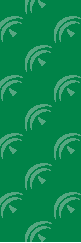 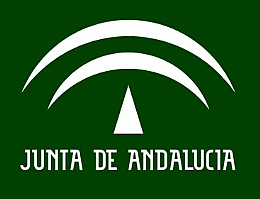 Orientaciones sobre elaboración de Horarios y Refuerzo Educativo
Horario general del centro: Distribución y cómputo total
Horario lectivo de Áreas y materias:
Respeto a las prescripciones normativas (En Primaria horario mínimo)
Priorización a las Áreas instrumentales.
Aplicación de criterios pedagógicos en la distribución horaria.
Horario de Lectura (mínimo una hora diaria en Educación Primaria)
Reducciones horarias del equipo directivo, coordinaciones , Jefaturas de Departamento, etc.
Número de profesores por curso y por Área: Evitar que varios profesores impartan la misma materia a un grupo.
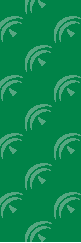 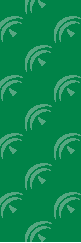 19
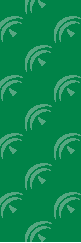 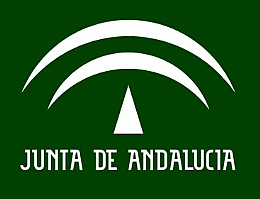 Orientaciones sobre organización del Refuerzo Educativo
Criterios de selección del alumnado de Refuerzo Educativo
Alumnado con Áreas o materias pendientes
Bajos resultados PED
Bajos resultados Pruebas Escala
Criterios de asignación del profesorado de Refuerzo
Criterios de organización del Refuerzo.
Supervisión de producciones del alumnado.
Programación y materiales didácticos que se utilizan en el proceso de enseñanza aprendizaje (Currículo).
Alumnado que atiende el profesorado a tiempo completo: Coordinación con tutores, contenidos básicos, metodología, evaluación.
Atención del profesorado al alumnado de Refuerzo: Concentración de horas.
Agrupamientos flexibles, desdobles y otras formas de organización no discriminatorias.
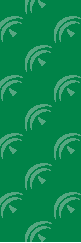 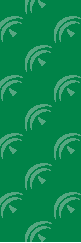 20
20
Seguimiento de los centros, en los que se realizó la actuación prioritaria en cursos anteriores
SEGUIMIENTO DE LOS CENTROS, EN LOS QUE SE REALIZÓ LA ACTUACIÓN PRIORITARIA EN CURSOS ANTERIORES
Informar a los centros evaluados en cursos anteriores de las actuaciones que se van a llevar a cabo para realizar el seguimiento
Comprobar que las Propuestas de Mejora del Informe Final, se están implementando en los centros
Objetivos
Orientar a los centros sobre procedimientos de planificación y desarrollo de las propuestas de mejora y su implementación
Hacer el seguimiento, en el caso de haberse observado, de prácticas desprofesionalizantes reiteradas
ACCIONES DE SEGUIMIENTO
Comprobar los efectos de las medidas tomadas en la práctica educativa, la organización    del centro y los resultados escolares
Dar respuesta y reconocimiento a los esfuerzos del profesorado por mejorar su     práctica docente y colaborar en su desarrollo
ESPECÍFICAS
(En los centros)
GENERALES
(Servicio y reuniones)
Supervisión de Memoria de Autoevaluación del curso (Séneca) y propuestas de mejora planteadas. Devolución de la información.
Incluir información de la actuación en reuniones con eq. directivos, enfatizando la importancia de esta actuación y concretando aspectos relevantes de la misma.
Análisis de información y de resultados, detectando disfunciones o aspectos mejorables de los mismos
Reuniones sectoriales con los Equipos directivos afectados, para recoger información sobre los procesos de mejora aplicados y seguimiento realizado.
Planificar en equipo visitas a centros/aulas, en función de los resultados, de los análisis anteriores o a solicitud del Educación
Visitas a los centros: Reunión con Equipo directivo, visita a las aulas, entrevista con profesorado, reuniones con Equipos de Ciclo/Dptos., etc.
Devolución por escrito de información con especificaciones  realizadas,  temporalización.....  y, en su caso, requerimientos.
SEGUIMIENTO DE LOS CENTROS, EN LOS QUE SE REALIZÓ LA ACTUACIÓN PRIORITARIA EN CURSOS ANTERIORES
Centros en los que se realizó la Actuación en cursos pasados
Centros en los que se
realizó la Actuación el
curso actual (2012/13)
Supervisión de la Memora de Autoevaluación
Séneca
Séneca
Informe 
al Centro
Informe 
al Centro
PROCESO 
A SEGUIR
Seguimiento durante el curso
Adecuación normativa y funcional
Memoria con disfunciones  observadas
Resultado
Indicarlo en Séneca
Indicarlo en Séneca y 
si procede, por escrito
Julio/
Septiembre
Julio/
Septiembre
Seleccionar la muestra de aulas
Seguimiento general y específico
Análisis 
de Resultados
Visitas a los centros y reunión con E.D.
Reuniones generales con E.D. (Zona)
Visitas a las aulas y entrevistas con profesorado
Reuniones sectoriales con E.D.
En Equipo
Criterios
Prever los efectos
Reuniones  con E.Ciclo y Dtos., si procede.
Devolución de información inmediata
Devolución de información
Planificar en equipo las visitas a las aulas
Visitas al centro
Acordar con E.D. las próximas actuaciones
Seguimiento interno por E.D.
Repercusiones: Requerimientos, Felicitaciones públicas, Selección buenas prácticas, Propuestas de mejora.
PARTE SEGUNDA
(Centros del Sector)
Organización del Inicio de curso y posibles incidencias
Telefonear al móvil corporativo (incidencias) o remitir un correo electrónico (normalidad) al Inspector de Referencia a primera hora del día 10 (17, en Secundaria), para informar sobre la normalidad o incidencias  que afecten al comienzo de curso.
Flexibilidad a la entrada pero no a la salida, que será la habitual.
Horario consensuado en la localidad.
El periodo de adaptación se realizará solo en los casos necesarios y previo acuerdo con las familias.
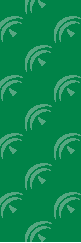 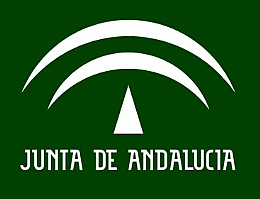 Cumplimiento del Calendario Escolar. Organización de inicio de curso
Día de comienzo:
Infantil y Primaria: 10 de Septiembre.
Secundaria, ERES y Adultos: 17 de Septiembre.
Horario flexible sólo en el primer día (Primaria y Secundaria).
Flexibilidad en la entrada, pero no en la salida, que será en la hora habitual y para todo el alumnado. 
Es aconsejable que se adopten horarios similares en la misma localidad. 
El periodo de adaptación en E. Infantil de 3 años está sujeto a lo
establecido en norma  y no es generalizable sin más.
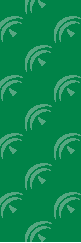 “…En el segundo ciclo de educación infantil, a fin de facilitarla adaptación del alumnado que asista a clase por primera vez y que presente dificultades para su integración en el ámbito escolar, los Consejos Escolares de los centros docentes sostenidos con fondos públicos podrán establecer al principio del curso escolar un horario flexible.
Esta medida que, en ningún caso, se adoptará con carácter general para todo el alumnado, contemplará el tiempo de permanencia de los niños y niñas en el centro docente, que de manera gradual y progresiva será cada día más amplio.
En todo caso, una vez transcurridas dos semanas desde el comienzo de curso, el horario de la totalidad del alumnado deberá ser el establecido con carácter general para este nivel educativo.
Corresponde al profesorado que ejerza la tutoría apreciar la conveniencia de aplicar la flexibilización horaria a un alumno o alumna y, en su caso, decidir la adopción de esta medida, de común acuerdo con los padres, madres o personas que ejerzan la tutela”  (Decreto 301/2009).
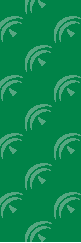 26
Servicio de Inspección Educativa de Jaén
Reserva de horario de función directiva para reuniones
Confirmar día disponible para reuniones de los equipos directivos con la inspección: Igual curso anterior.
MIÉRCOLES  (a partir de las 11 horas)
Información directa 
sobre 
incidencias en el inicio de curso.
Problemas/Dificultades relacionadas con reformas, construcciones y obras.
Idem relacionadas con personal y que puedan suponer un obstáculo para el comienzo de curso.
Otras (solo en el caso de que dificulten el comienzo).
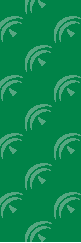 Fin 
de la 
presentación
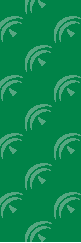 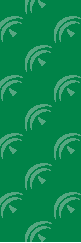 29